SEMAINE DU 7 AU 11 JUILLET
Eléonore – Pauline – Flora –Marina – Victoire 
Olivia – Lola - Margaux
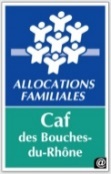 Kangourous
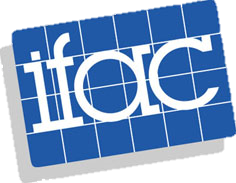 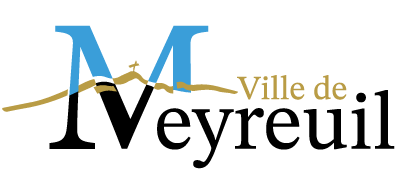 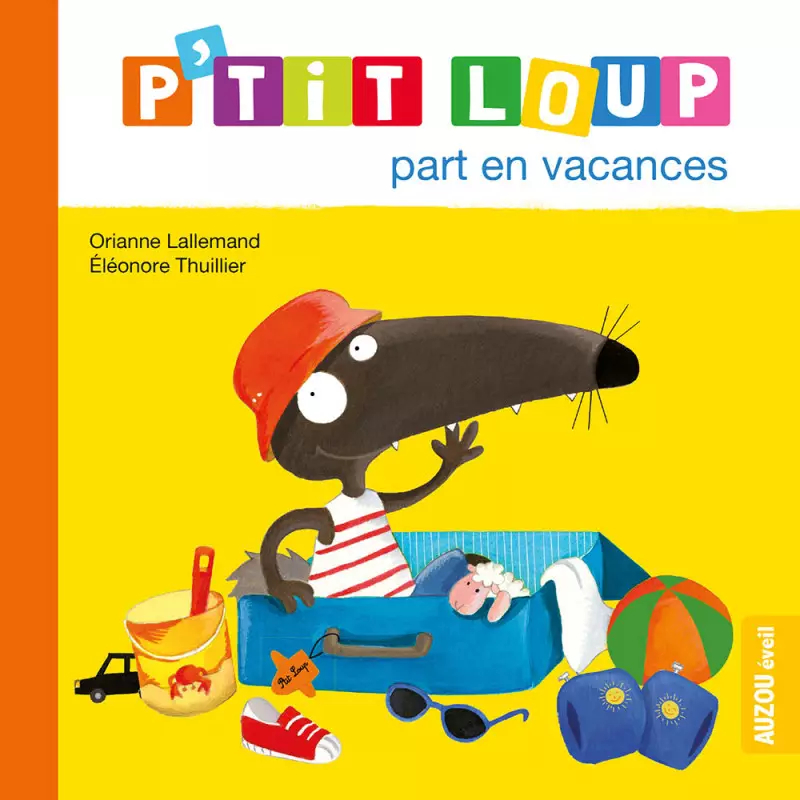 THEME : LES VACANCES DE P’TIT LOUP
08/07
09/07
07/07
Matin :
Fin du tableau géant de petit loup
 petit loup, Lounas, Douclas (jeu sportif)
On prépare la valise de petit loup (jeu sportif)
Après-midi :
La queue de petit loup + oreilles de loups (suite) Chasse aux petits loups
Loto de petit loup
Matin :
Piscine
 Ou
 cuisine
Après-midi :
Intervention relaxation avec le son
Le yoga avec petit loup
Matin :
Tableau géant petit loup (manuelle)
 Quel petit loup es-tu? (jeu)
Portrait petit loup (peinture)
Créer ton petit loup
Après-midi :
La queue de petit loup + oreilles de loups 
La coulée douce du verre (jeu d’eau)
Le parcours du vacancier (jeu d’eau)
10/07
11/07
Matin :
Grand jeu
Après-midi :
On range la valise et on fait la fête’ avec petit 
Et ses copains
Décore ton tee-shirt
 Emprunte de main
 Duel aquatique
Matin :
Création histoire « Le tour du monde de petit loup »
Chat/ Souris : Petit loup cherche son doudou
Création de bateau : naviguons avec petit loup
Après-midi :
 Intervention relaxation avec le son
 Création histoire « Le tour du monde de petit loup »
Splash –Party (jeu d’eau)
Course de bateau avec petit loup
[Speaker Notes: Plouf – party]
SEMAINE DU 14 AU 18 JUILLET
Lina - Anaëlle - Melinda –Mariana - Clément
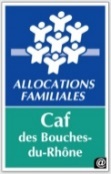 oursons
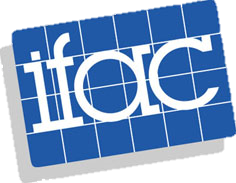 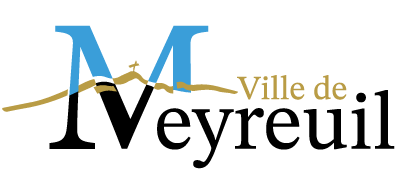 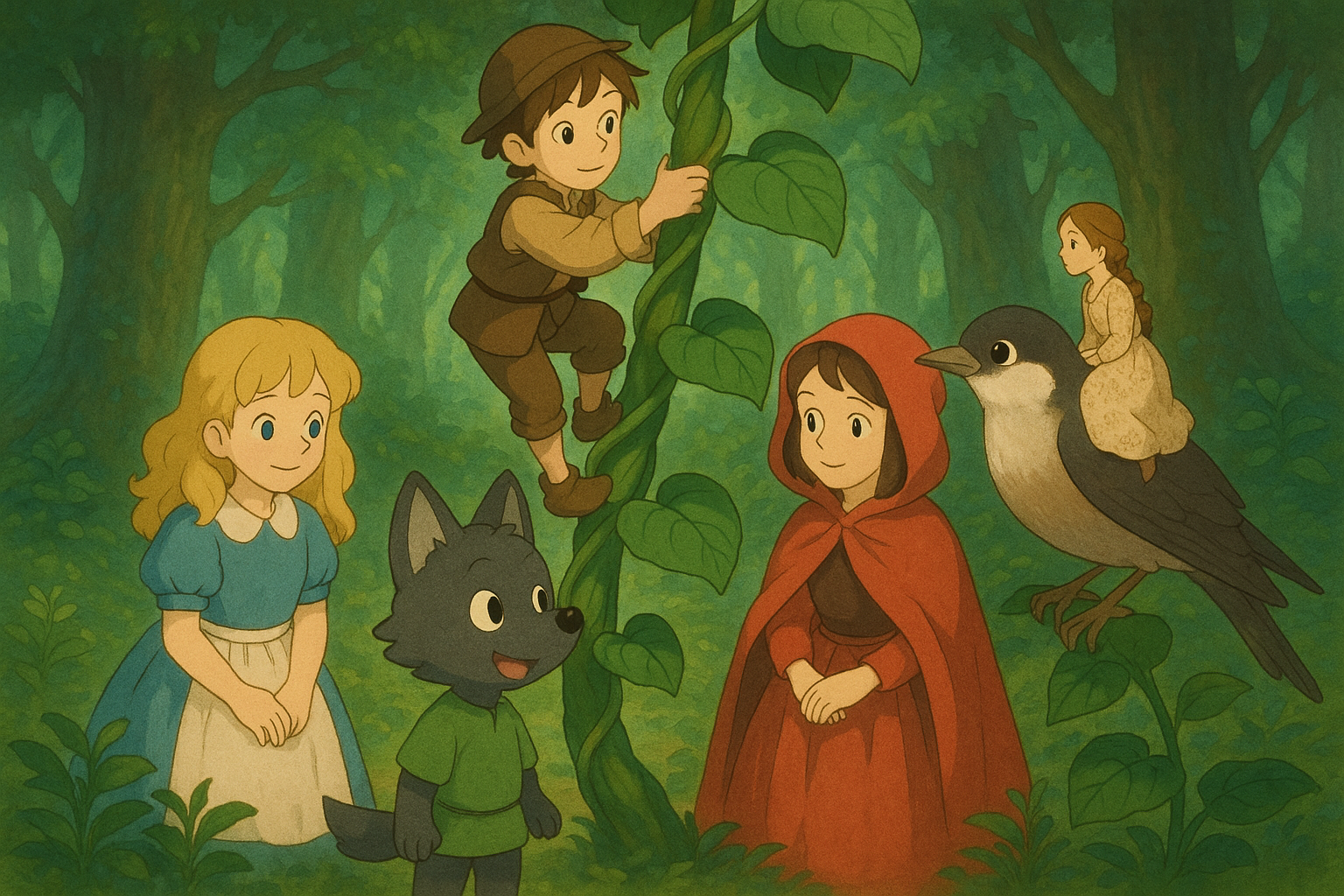 THEME : à travers les contes
15/07
16/07
14/07
Matin :
Jeu il était une fois
Création théâtre et marionnettes
Jeu pyramide (sorcier, prince, princesse)
Création de couronne et de casque
Relais des potions magique
Après-midi :
Pool-party 
Théâtre de marionnette fin
 Splash-cible (jeu d’eau)
Princesse/chevalier/dragon de poule renard vipère
Inter Centre à Peynier Départ à 9h45
FERIE
17/07
18/07
Matin :
Grand jeu
Après-midi :
Les guerriers de l’eau
 Splash-Party (piscine)
La fête des contes (déguisement, maquillage…)
Matin :
Fabrication de couronne et épée
 Chasse aux trésors
Mes petits sablés
Médiathèque
Après-midi :
Décors tes petits sablés
Créer ton histoire
Parcours de l’envole aquatique
SEMAINE DU 21 AU 25 JUILLET
Lina - Anaëlle - Melinda –Mariana - Caroline
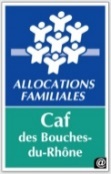 oursons
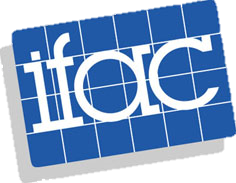 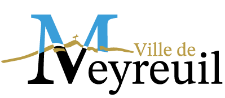 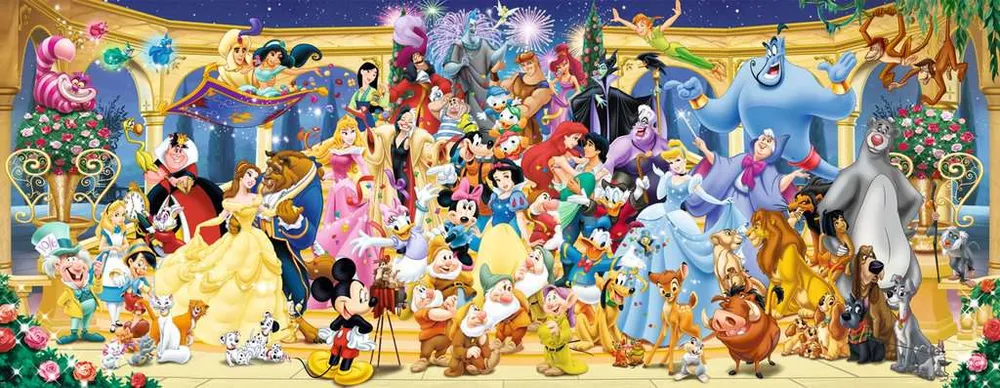 THEME : voyage dans les mondes de disney
22/07
23/07
21/07
Matin :
Répétitions 
décors
Petits jeux pour se défouler
 
Après-midi :
Créations de décors et accessoire 
Jeux d’eau
Création des groupes
Décorations/accessoires
Costumes
Matin :
Répétitions 
Petits jeux pour se défouler
 
Après-midi :

Créations de décors et accessoire 
Jeux d’eau
24/07
25/07
Matin :
Petits jeux sportifs 
Relaxation

Après-midi :

Piscine et bataille d’eau géante
Matin :
Répétition générale
 
Après-midi :
Relaxation avant le spectacle 

Spectacle à 17H
SEMAINE DU 28 JUILLET AU 1ER AOUT
Chloé –Lukas – Lola – Margaux –
 Anaëlle - Marina - Stan
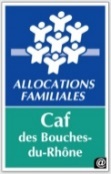 Kangourous
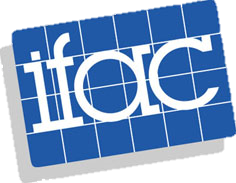 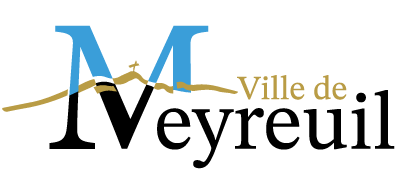 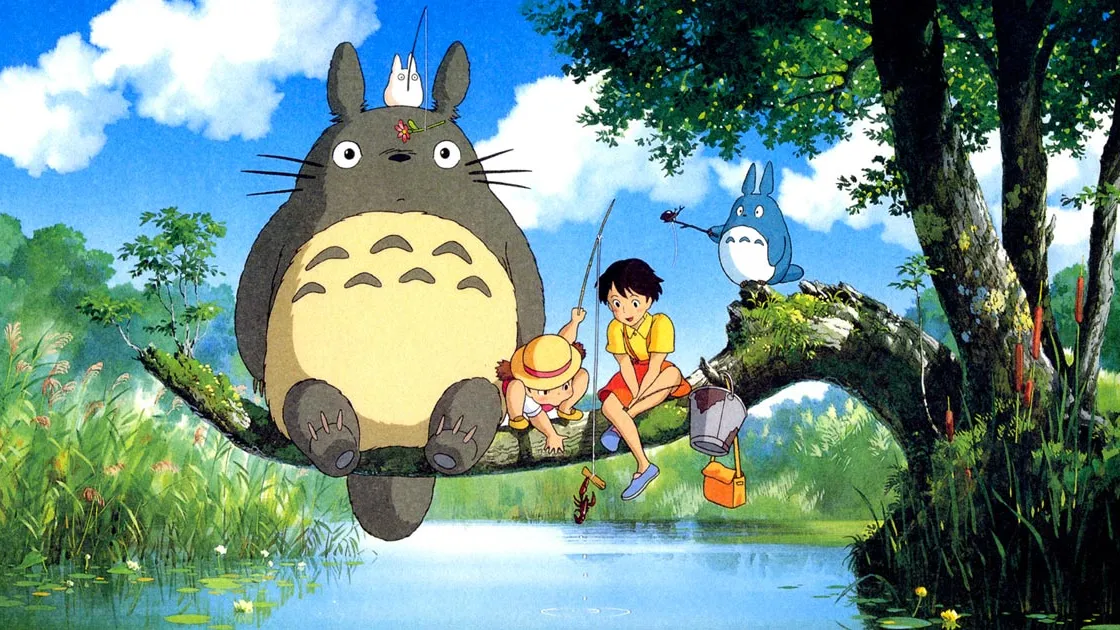 THEME :  les mondes de ghibli
29/07
30/07
28/07
Matin :
Mon petit bocal d’insectes
 A l’aventure du monde de Ghibli (sport)
Randonné land art
Fresque : les mondes de Ghibli partie 2
Décors ta pate à sel
Après-midi :
Aquaflow (jeu d’eau)
Pool party (bataille d’eau)
Bijoux Ghibli en pate fimo
Matin :
Créer ton totoro
 Le Sentier des Esprits de la Forêt (parcours sensoriel)
Calligraphie
Masque totoro
Fresque : les mondes de Ghibli : parti 3
Ghibli en 3D

Après-midi :
Aqua Splash
La course des verres dingue (jeu d’eau)
Bijoux Ghibli en pate fimo
Water pong
Matin :
Une coccinelle Géante 
 La sauce secrète (jeu sportif)
Chasse aux trésors Ghibli
Fresque : les mondes de Ghibli partie 1
La pate à sel de Ghibli
Après-midi :
Bouées coulées
Coin coin partie (la pêche à ligne)
Bijoux Ghibli en pate fimo
31/07
01/08
Matin :
Grand jeu
Après-midi :
Pool – Party
Mission goutte à goutte (jeu d’eau)
Chasse au Ghibli
Matin :
Intervention entomologie
Créer ton papillon
 Le «béret » Ghibli (sport)
Fin de la fresque : les mondes de Ghibli
Ghibli en 3D
Après-midi :
Le parcours du chaudron troué (jeu d’eau)
Le mime des animaux aquatique
Pschitt en folie (bataille d’eau)
SEMAINE DU 4 AOUT AU 8 AOUT
Chloé – Lukas – Flora -Stan
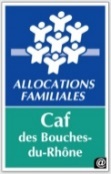 Kangourous
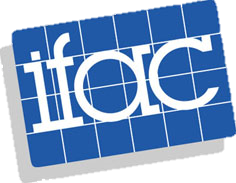 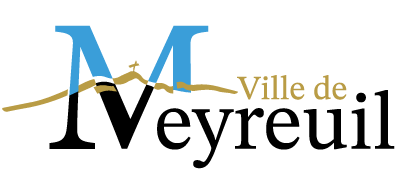 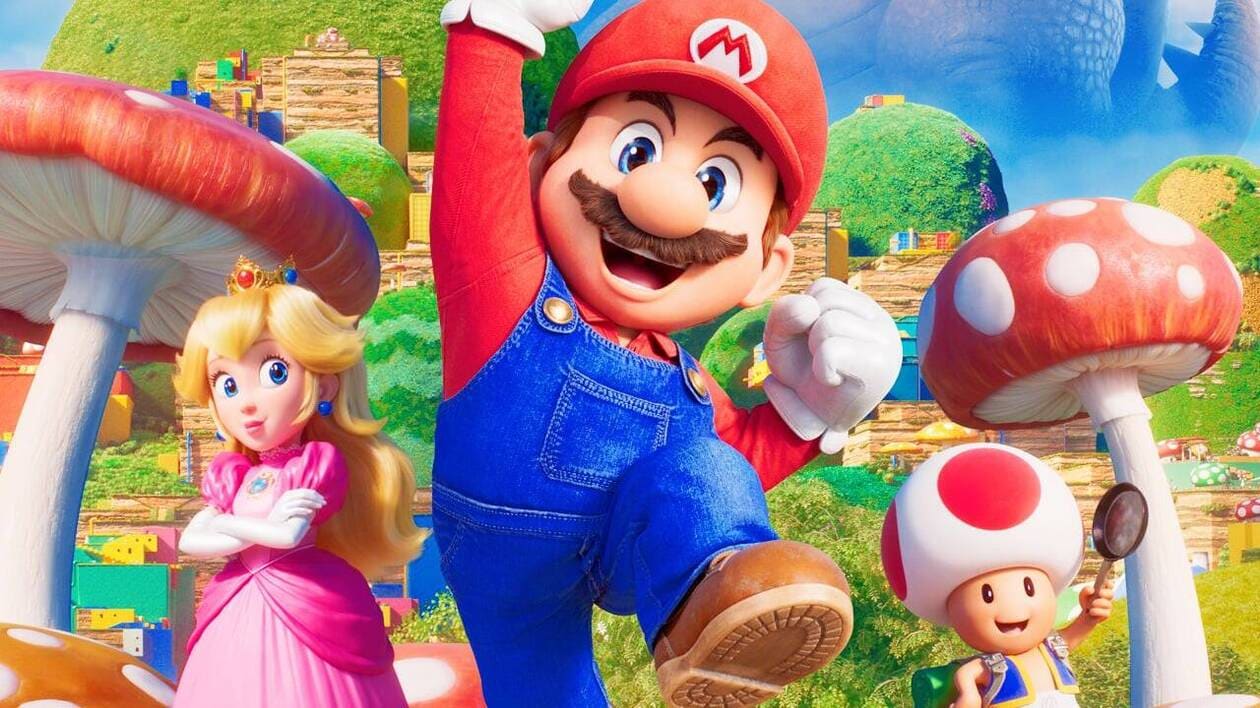 THEME :SUPER MARIO WORLD
05/08
06/08
04/08
Matin :
Créer ton œuf Yoshi
Parcours du monde de Luigi
Parcours Mario Kart
Créer la moustache des frères plombier
Après-midi :
Duel des champions (jeu d’eau)
Mario épervier party (jeu d’eau)
Matin :
Piscine 
Ou 
Cuisine
 
Après-midi :
Mario a perdu sa moustache
Parcours : Mario bross le monde aquatique
Matin :
Créer ton personnage Mario 
Le monde 1 : Parcours d’obstacle
Mario Maestro : l’opéra des Tuyaux (jeu expressif)

Après-midi :
Défis Mario contre Bowser aquatique
La traversé du fleuve
Création de logo de Mario world
07/08
08/08
Matin :

Grand jeu

Après-midi :

La fête de Mario world
Matin :
Créer ta carte super pouvoirs
 Créer ta switch sans ecran
Créations de la boite jaune
Après-midi :
Mario kart aquatique
Création de la plante Piranha
Ballon surprise de Peach
SEMAINE DU 11 AOUT AU 14 AOUT
Flora – Chloé - Lukas
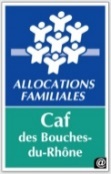 Kangourous
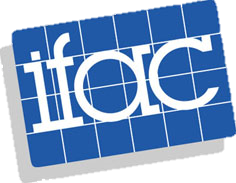 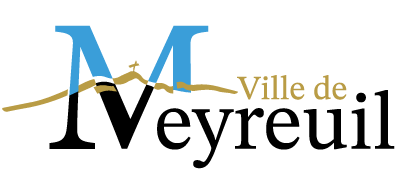 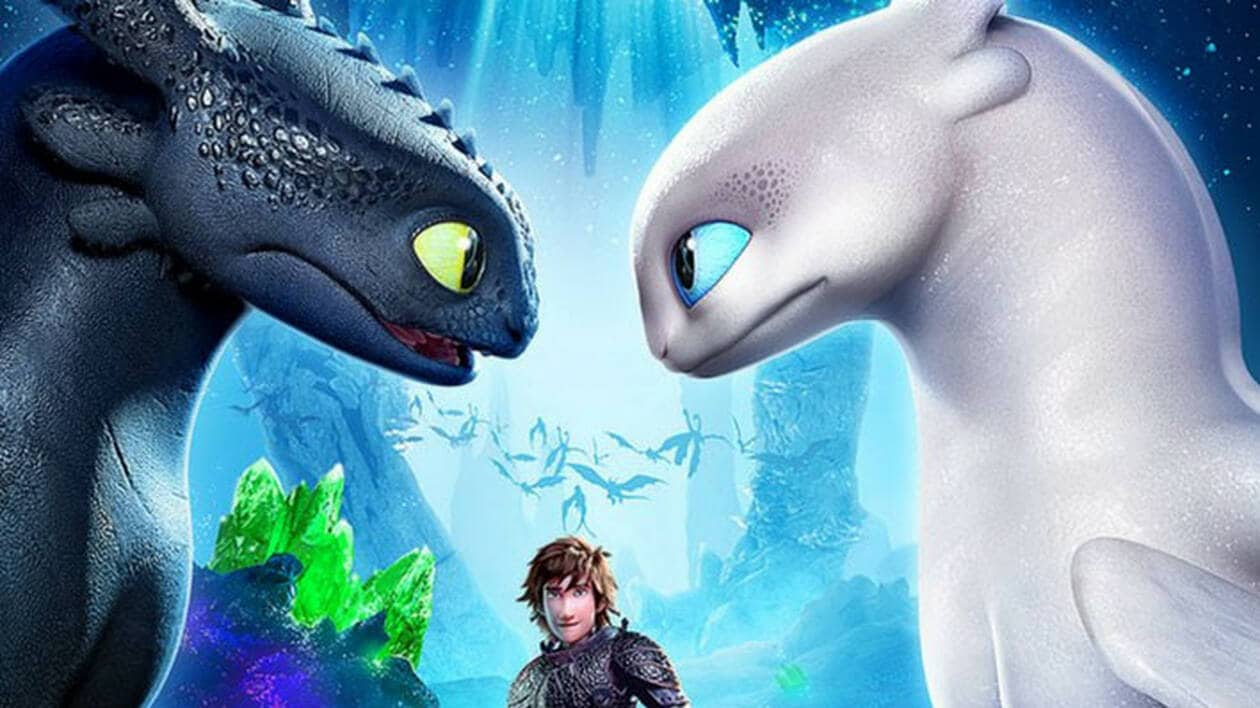 THEME :  DRAGONS
12/08
13/08
11/08
Matin :
Créer ton dinosaure
 Danse des viking 
Mon arbre coloré (manuel)
Après-midi :

Splash party
Sortie à Anim’o parc Départ à 9h30
Matin :
Créer ton dragon
 Création de masque
 Le déménageur des Vikings (jeu sportif)

Après-midi :
Aqua speed
Bataille d’eau
14/08
15/08
FERIE
Matin :
Grand jeu
Après-midi :

La fête des vikings (Maquillage, dance, musique…)